The Inspiring Story of Sridhar Vembu and Zoho
From Village Life to Building a Global Tech Giant
Introduction
• Sridhar Vembu: Founder of Zoho
• Zoho: India's Most Profitable Startup
• Operating from a Village
• Impressive Financial Success
• Recognition with 'Padma Shri' Award
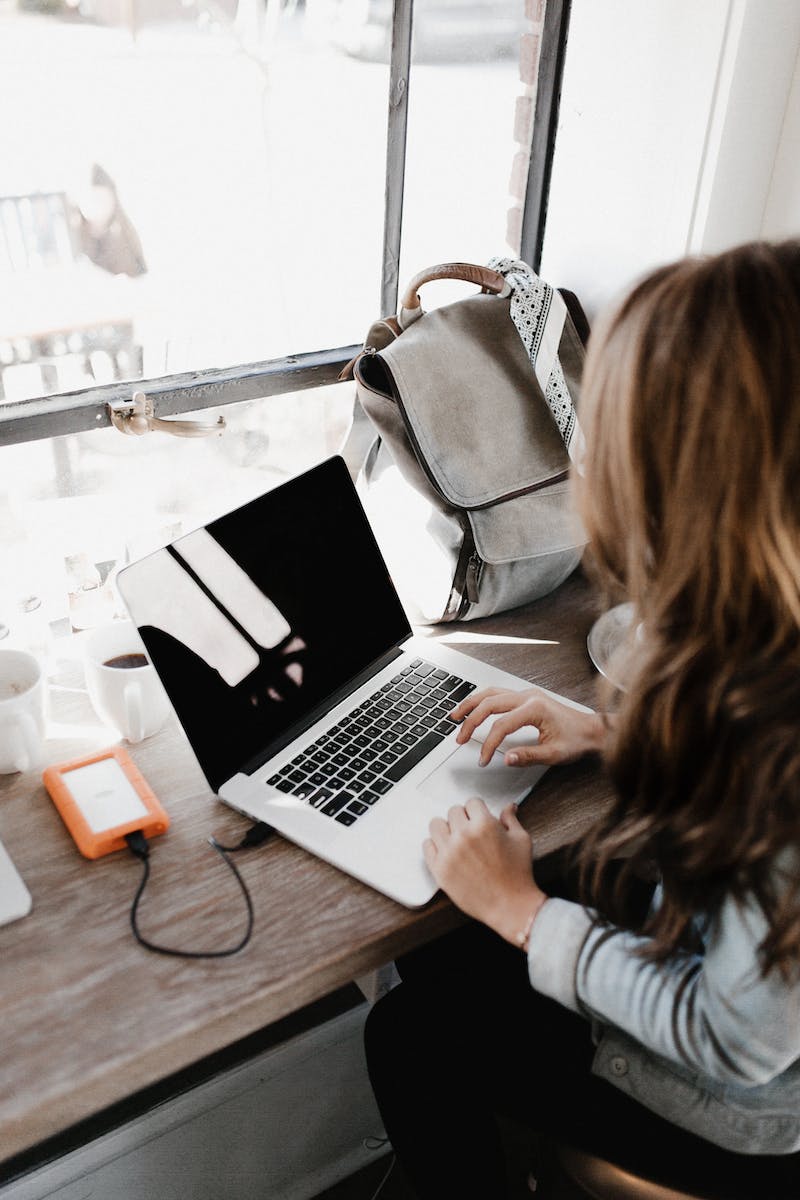 Business Success
• Revenue: 7000 crores
• Profit: 2700 crores
• Valuation: 40000 crores
• Clients: Apple, Netflix, Amazon, Mahindra
• Consulting for Fortune 500 companies
Photo by Pexels
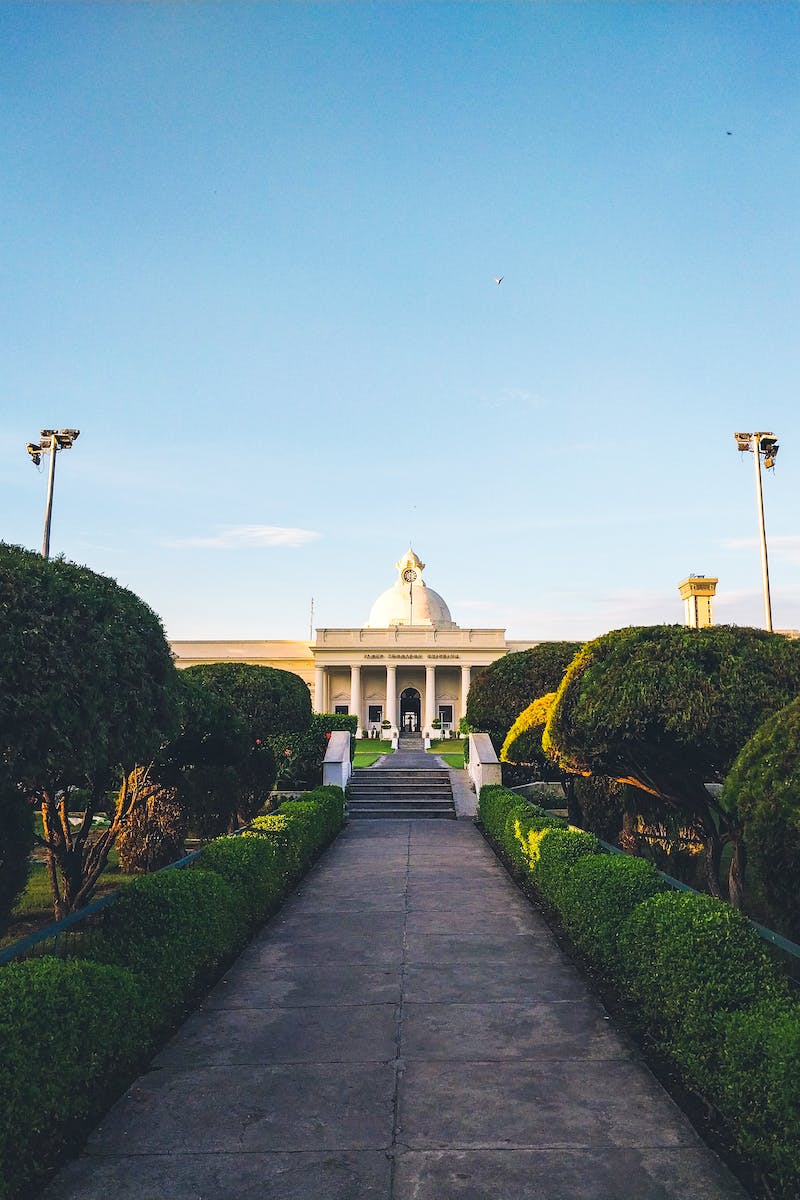 Early Life and Education
• Born in a small village in Tamil Nadu
• First-generation graduate from IIT Madras
• Pursued further education at Princeton University
• Not satisfied with traditional academia
• Finding his own learning path
Photo by Pexels
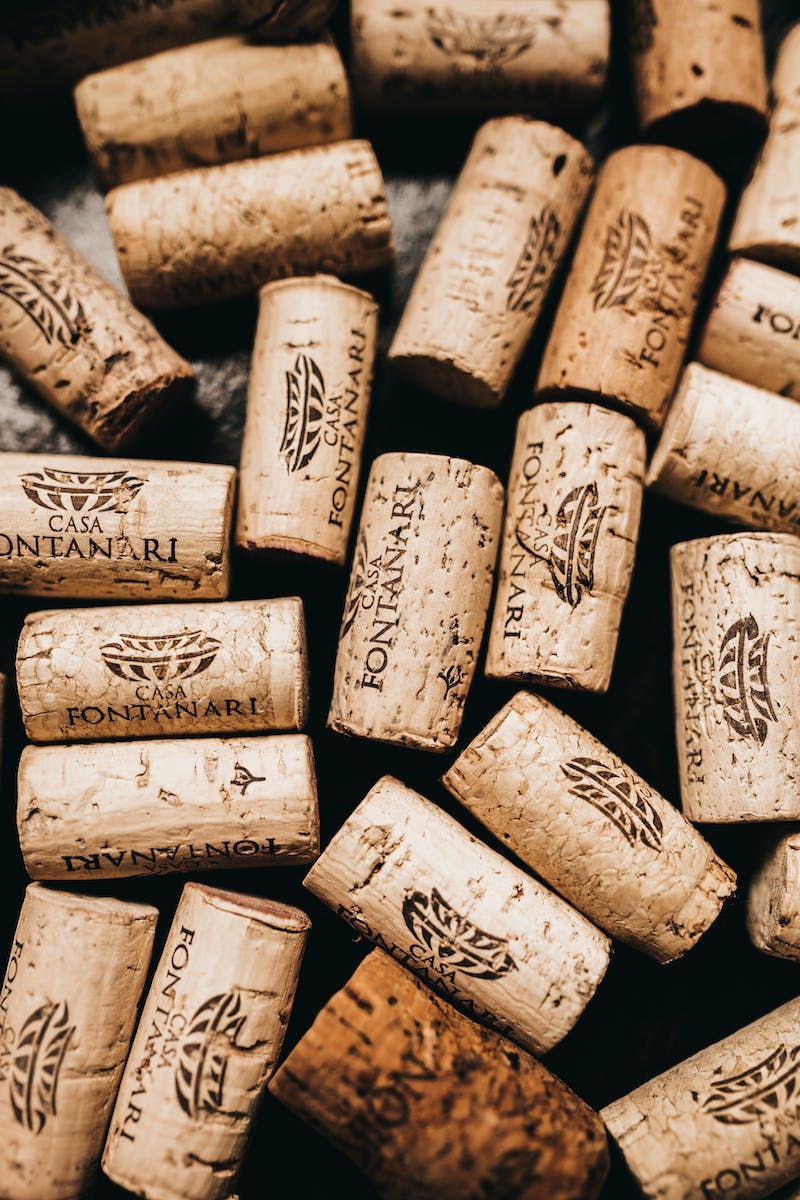 Early Challenges and Persistence
• Started company 'AdventNet' in 1996
• Struggled with initial hardware business
• Switched to software development
• Low investment, high impact approach
• Persistence despite initial setbacks
Photo by Pexels
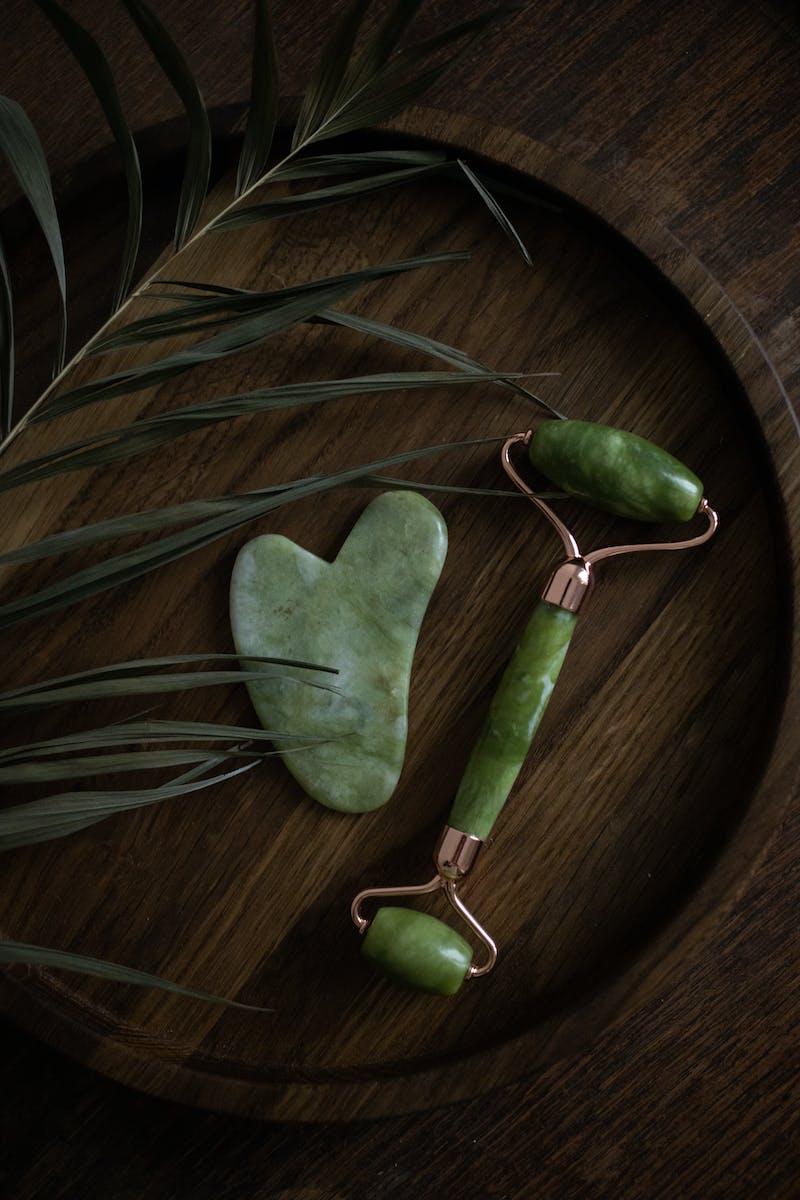 Key Business Concepts of Zoho
• Low-cost provider strategy
• Multiple product offerings
• Freemium model for customer acquisition
• Channel partner and referral programs
• Filling the gap in the market
Photo by Pexels
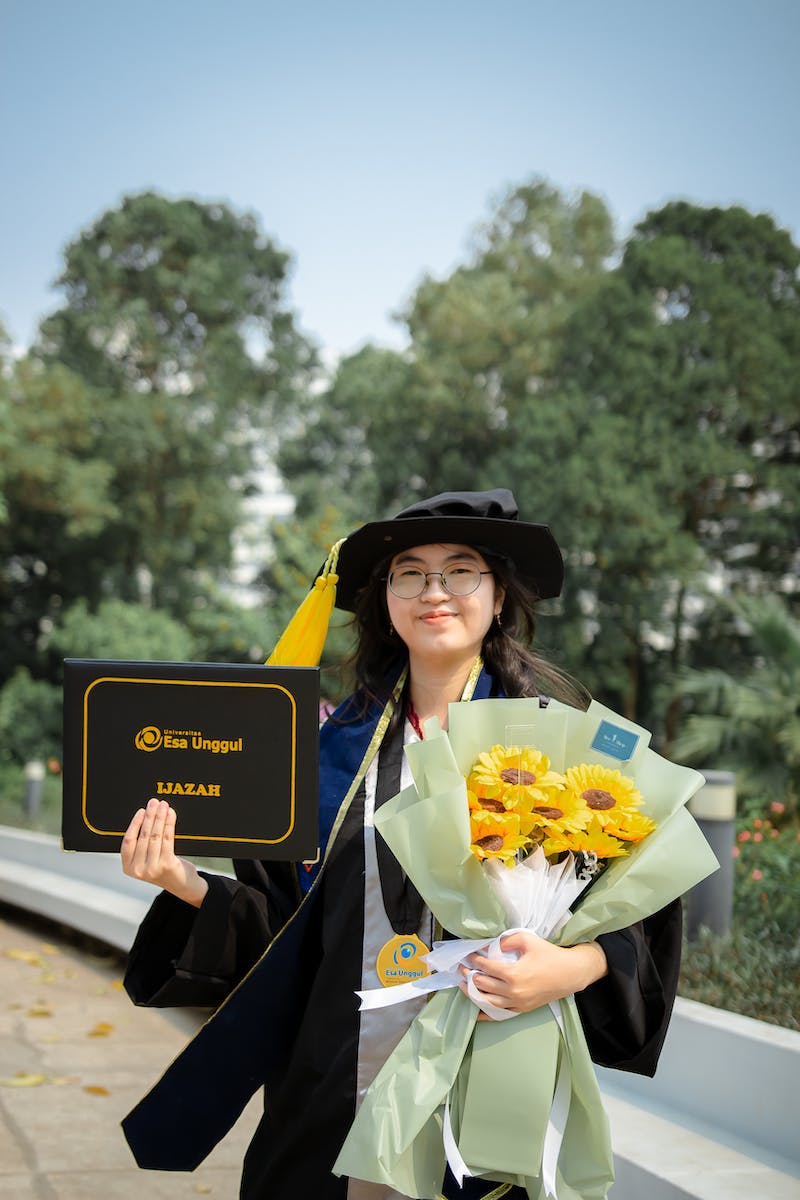 Focus on Employees and Community
• Zoho University: Training and employment program
• Hiring from smaller colleges and villages
• Cultivating a strong company culture
• Balancing work and personal life
• Investment in rural offices and employment
Photo by Pexels
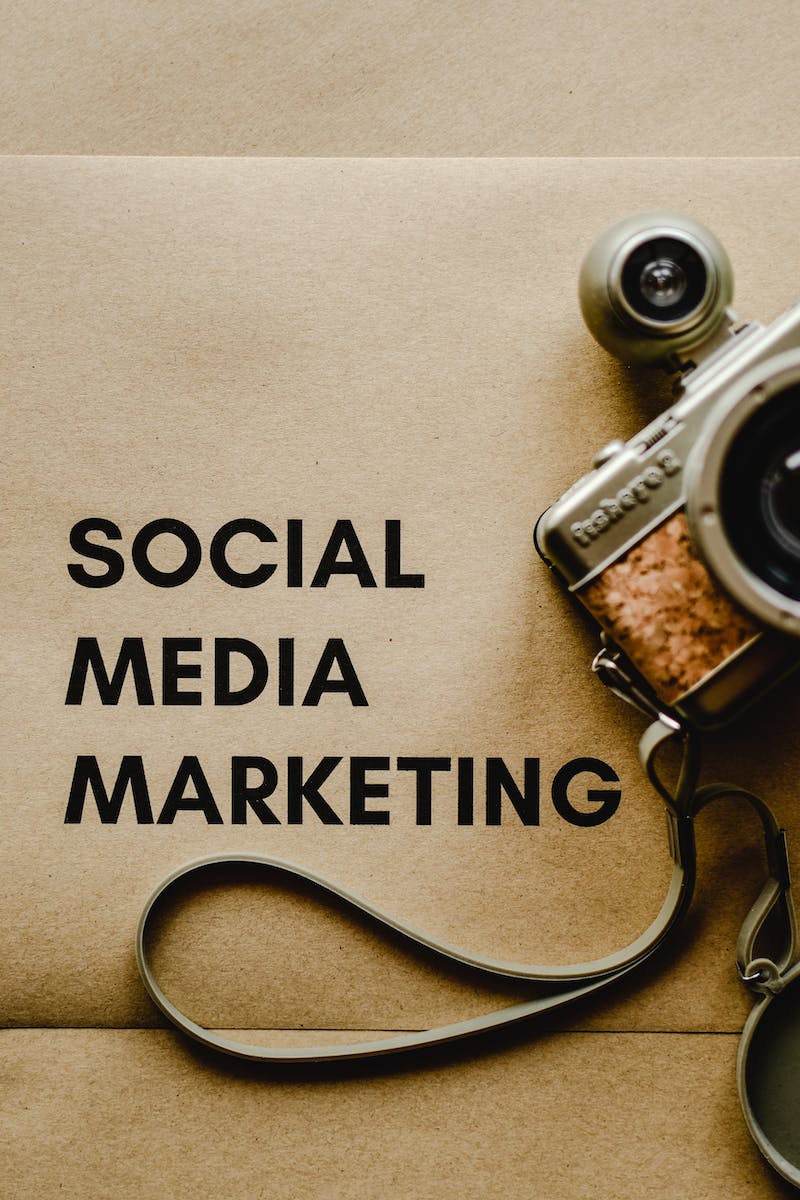 Lessons for Entrepreneurs
• Start with your own funds
• Avoid heavy reliance on loans or investors
• Think of the long-term and be patient
• Adapt and evolve with the market
• Maintain a low profile and experiment
Photo by Pexels
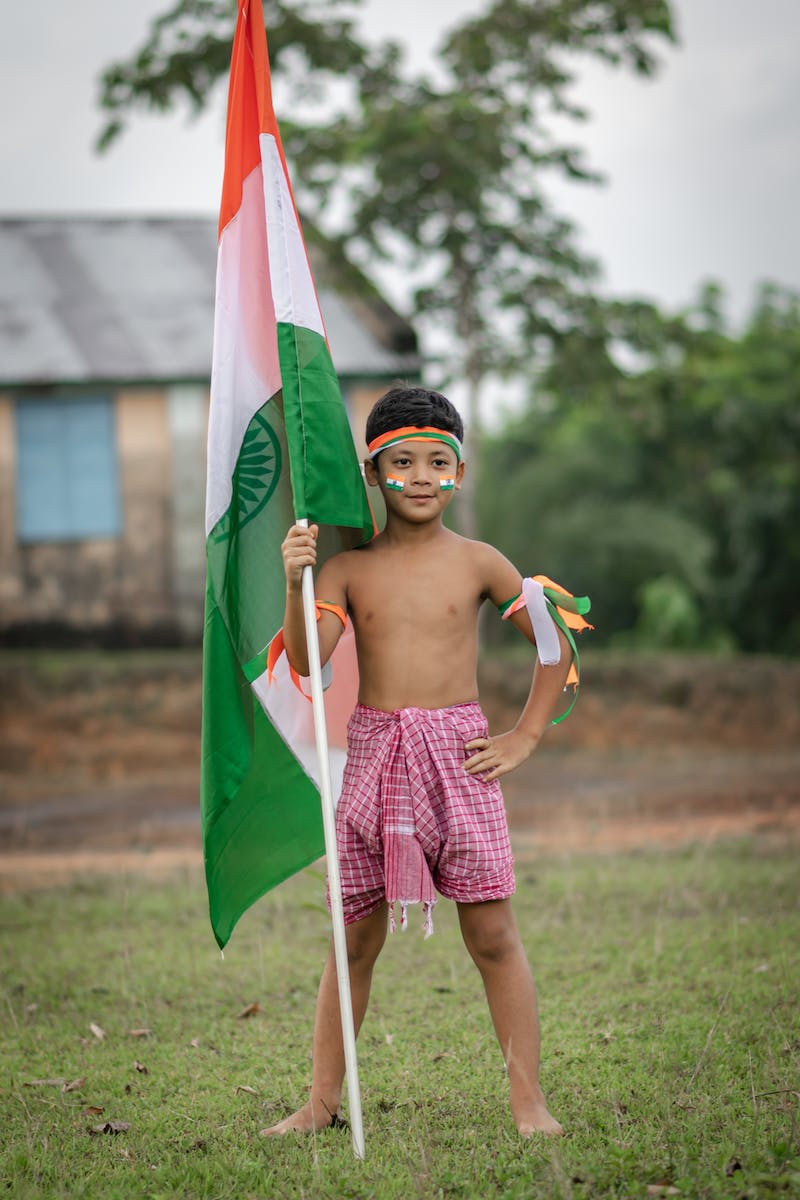 Future Plans and Vision
• Increase market share in India
• Focus on rural employment and empowerment
• Expand product offerings and solutions
• Continued experimentation and growth
• Inspiring the next generation of entrepreneurs
Photo by Pexels
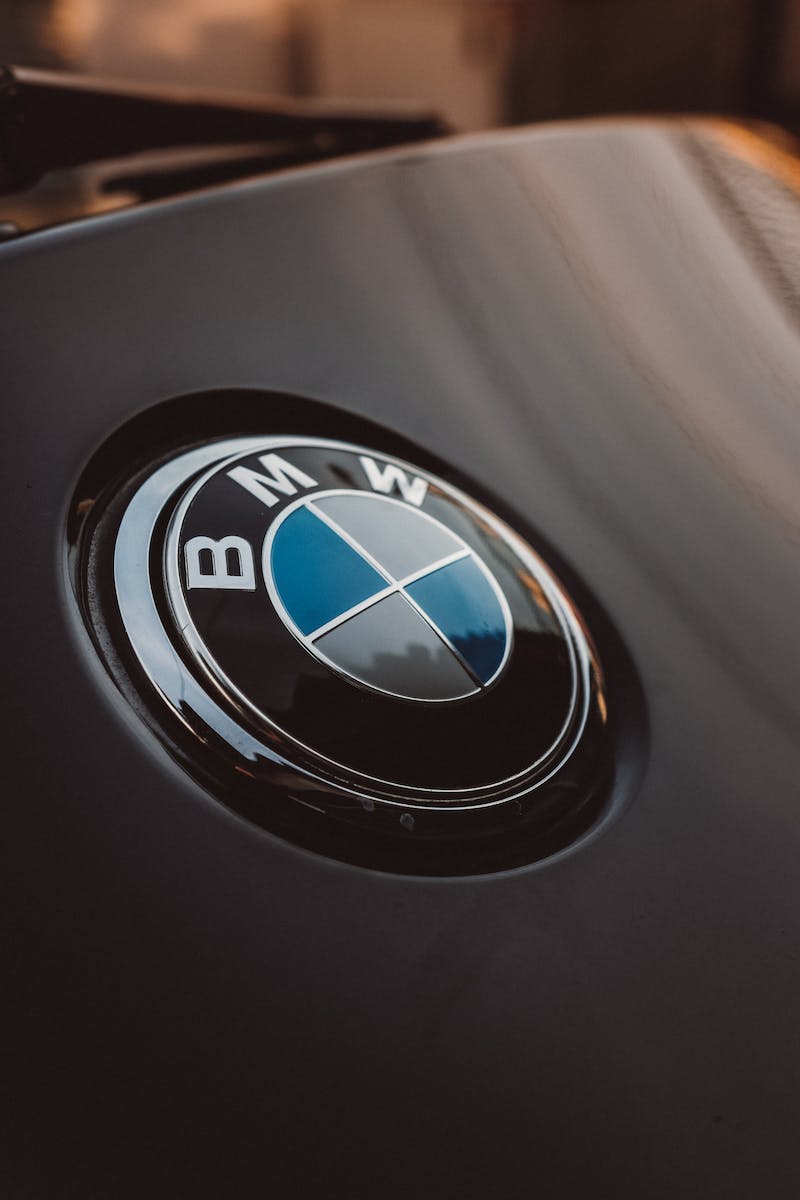 Conclusion
• Sridhar Vembu's journey from a village to building Zoho
• Achieving financial success and recognition
• Business strategies and lessons for entrepreneurs
• Future plans and commitment to India's growth
• Inspiring the youth to pursue their dreams
Photo by Pexels